BenePhite® Expand Sales Presentation
Name
Date
BenePhite Expand
P2O5 19.0%, Co 0.05%, Fe 0.75%, Mn 1.75%, Mo 0.10%, Zn 4.0%
BenePhite Expand is a phosphorus product built with Transit® biostimulant. By pairing phosphite, a highly plant-available form of phosphorus, with organic acids and key complementary nutrition, BenePhite Expand delivers a readily available nutritive boost to enhance photosynthetic activity for improved canopy development and fruit quality. 
Increased canopy development
Improved fruit quality
Reduced risk of phytotoxicity
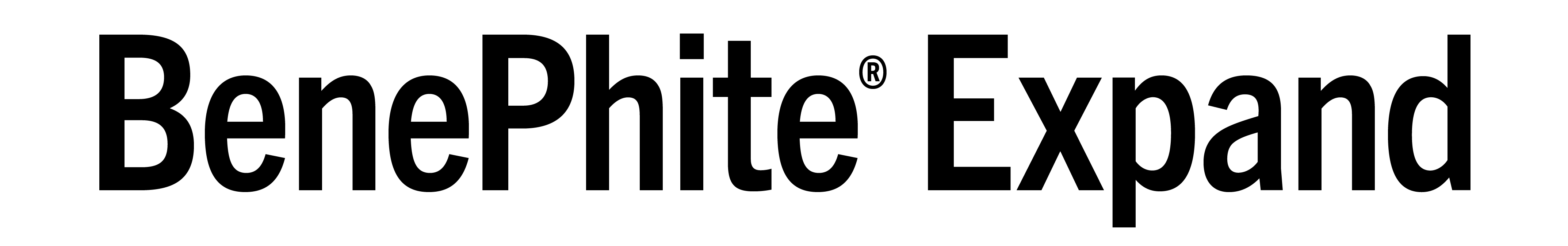 BenePhite Expand: Overview
Contains Transit organic acids and complementary nutrition
Superior foliar formulation for leaf penetration 
Increases canopy development
Improves fruit quality
Reduced risk of phytotoxicity
Features & Benefits
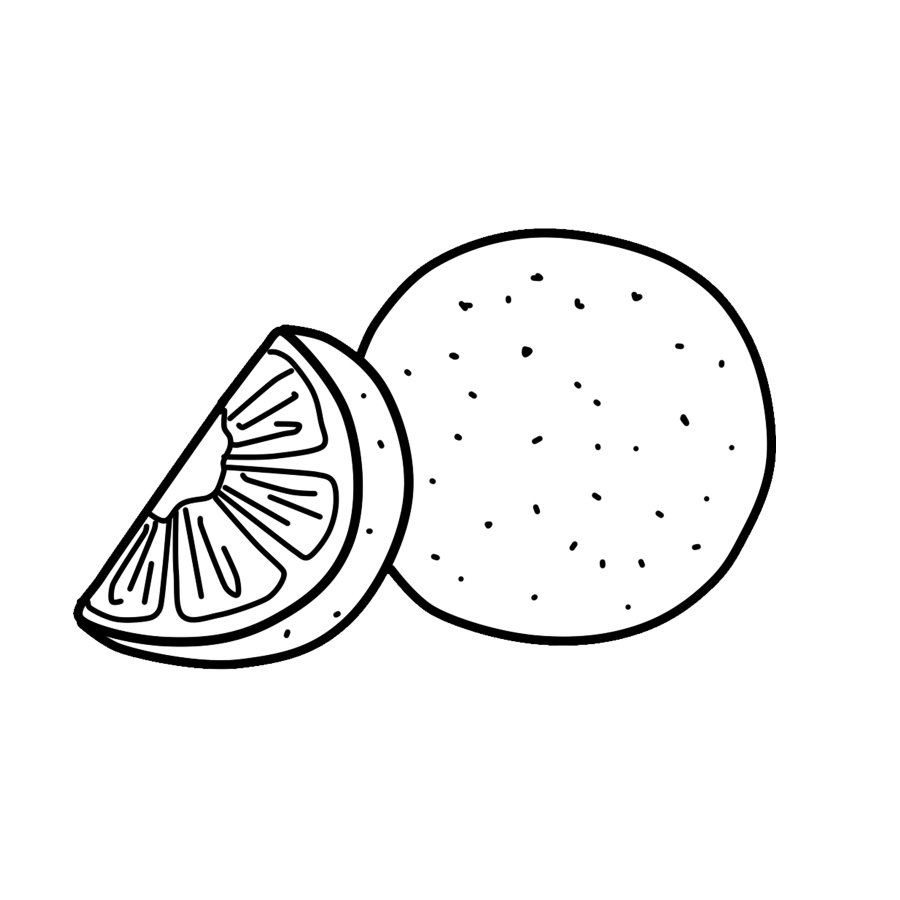 BenePhite Expand
Optimized Formulation
Improved fruit quality
Enhanced Canopy Development
Enhances phosphate mobility for increased cell wall strength to support fruit firmness.
Supports new leaf growth for robust canopy development.
Formulated to reduce the risk of phytotoxicity.
[Speaker Notes: Mg, Zn are non-mobile in plants]
How it Works
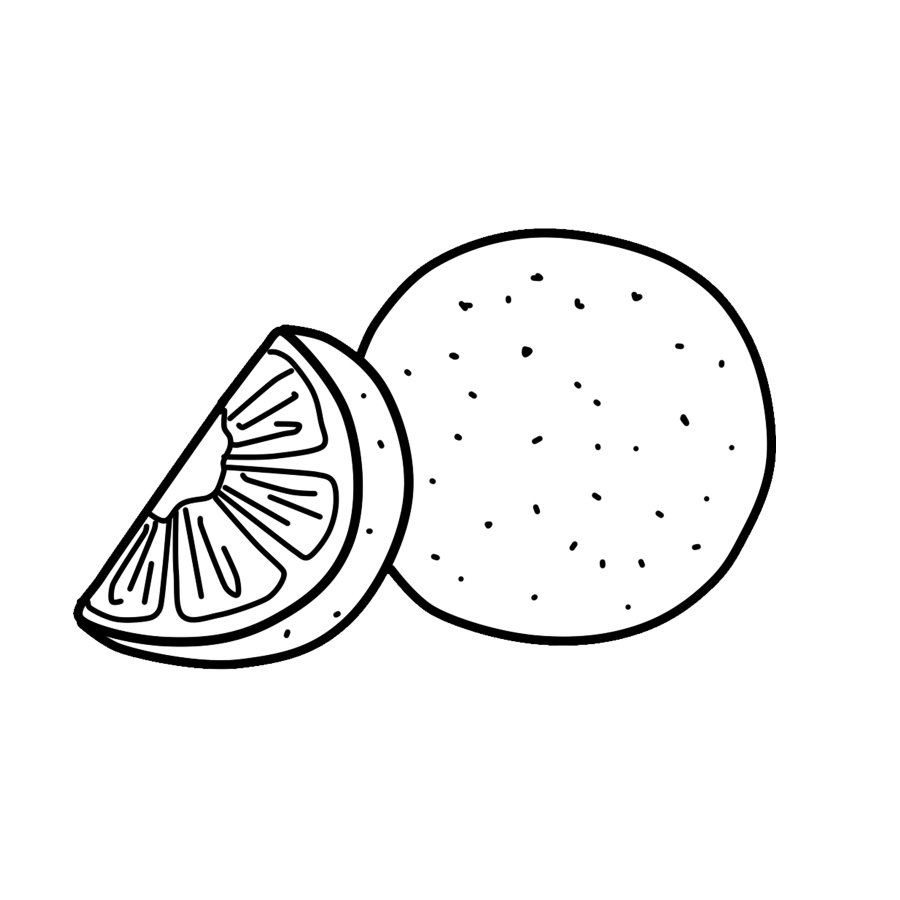 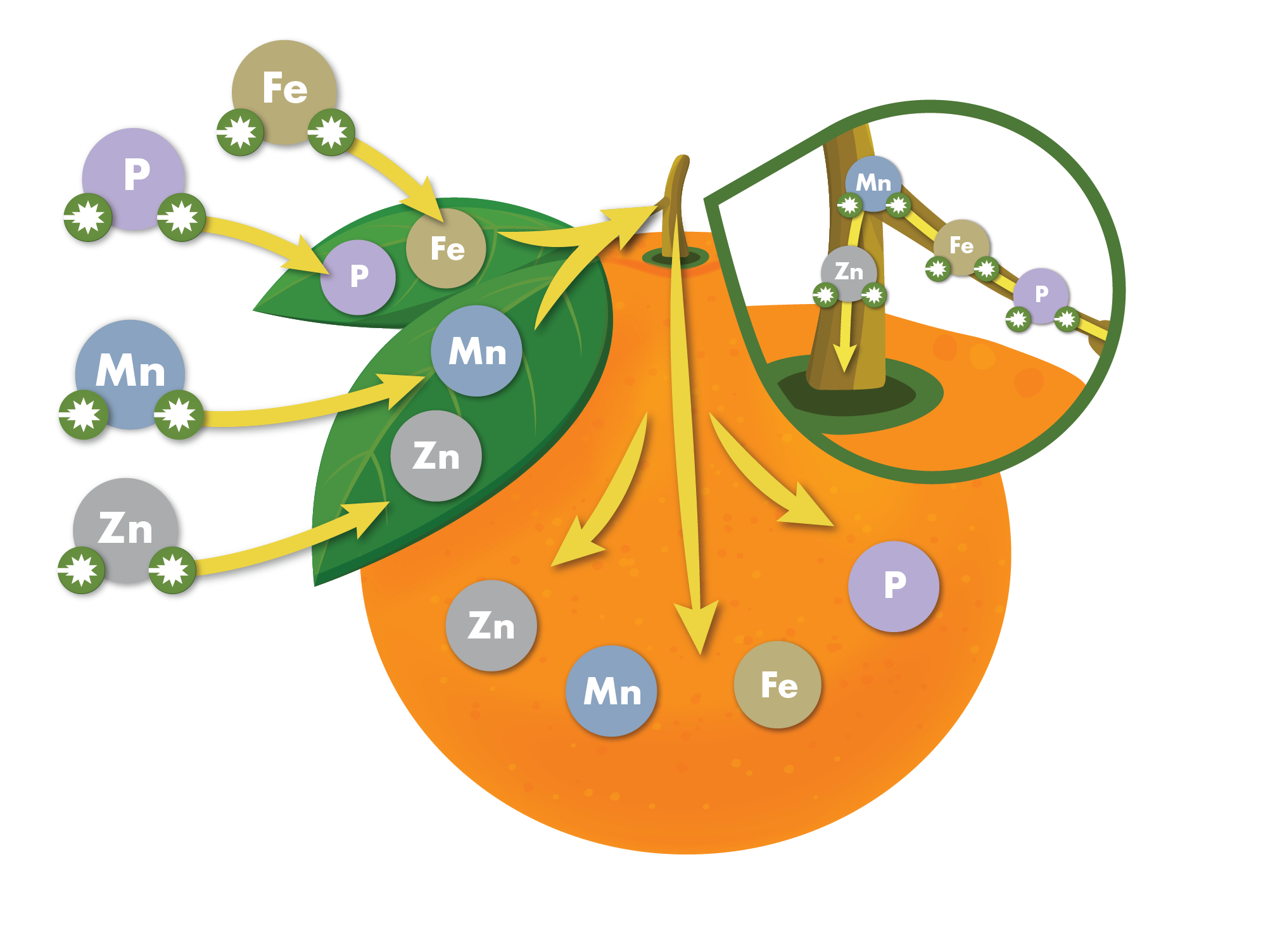 Specifications
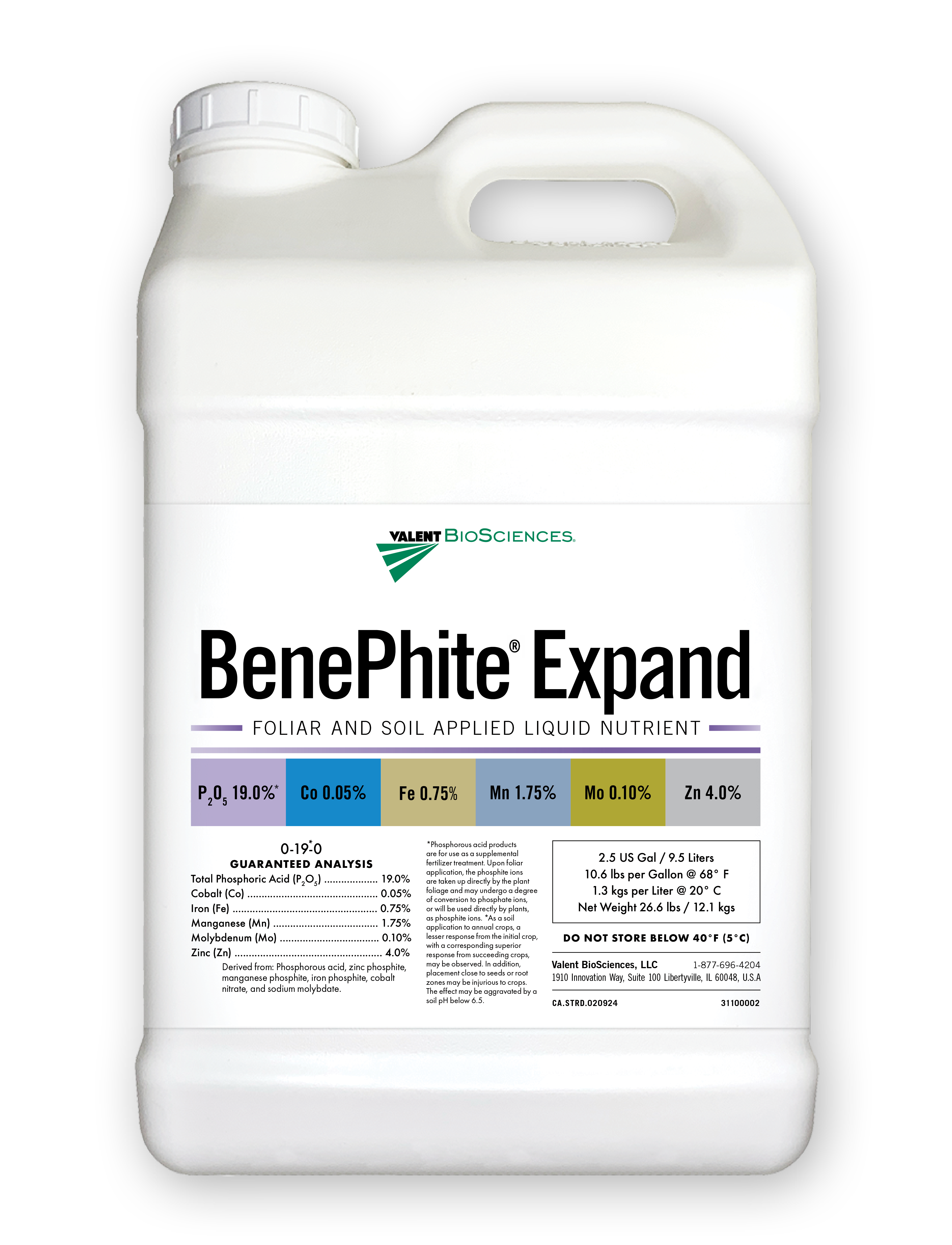 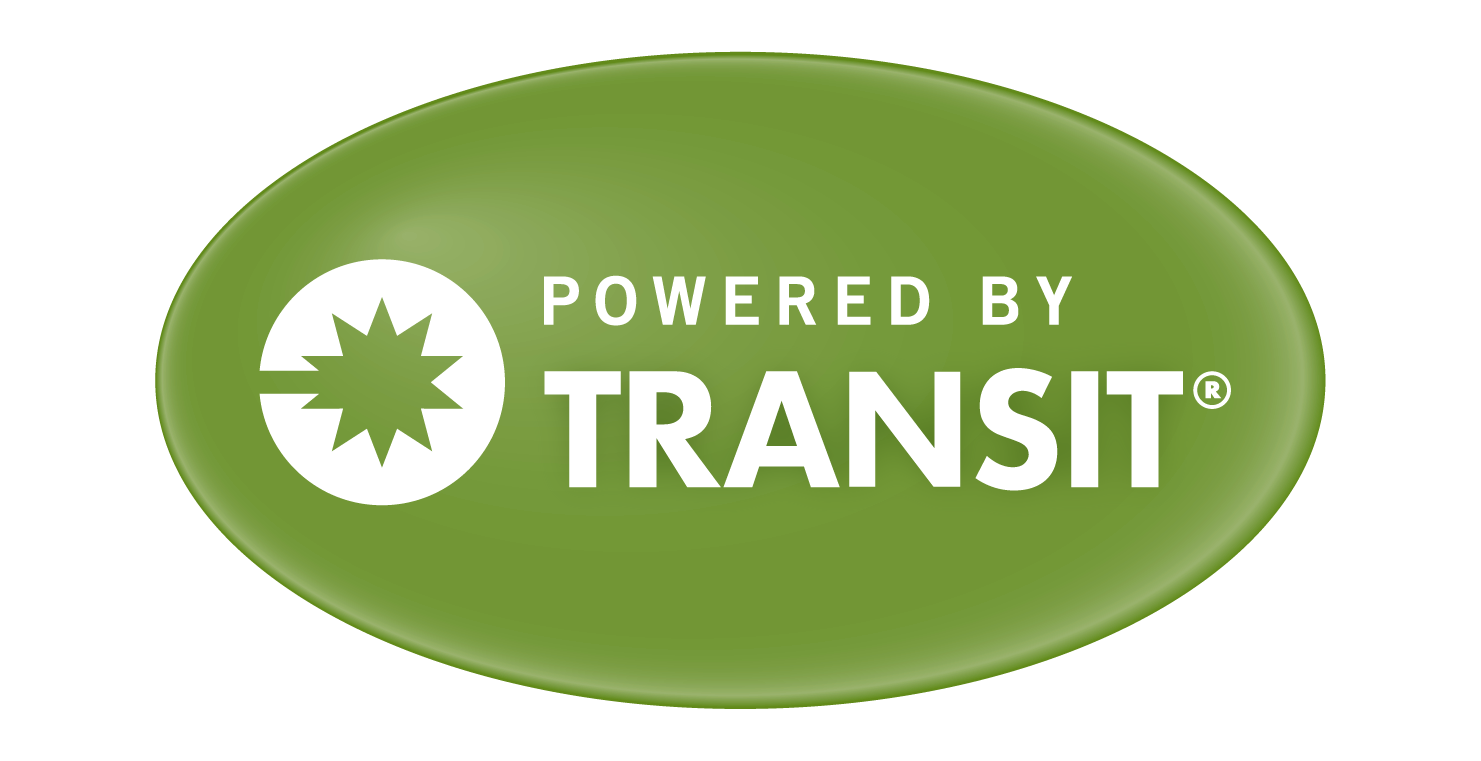 Application Rates & Timing
BenePhite Expand: Key Nutrition
Phosphorous contributes to the production of strong tissues and structural integrity, supporting the weight of developing fruit and ensuring fruit is healthy and matures properly.
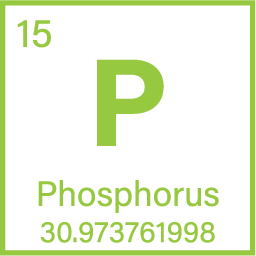 Manganese supports energy utilization, photosynthetic electron transfer, and nitrogen and auxin metabolism to enhance photosynthesis and canopy development
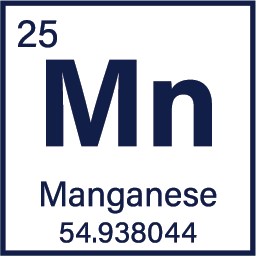 Zinc improves photosynthetic efficiency. It is needed for the formation of chlorophyll, enzyme activation for photosynthetic pathways, and stomatal regulation.
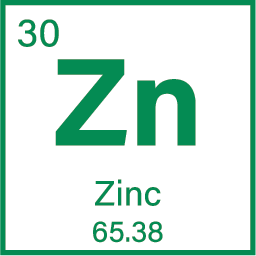 Iron supports chlorophyll formation and photosynthesis to support vigorous canopy development.
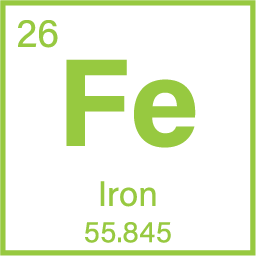 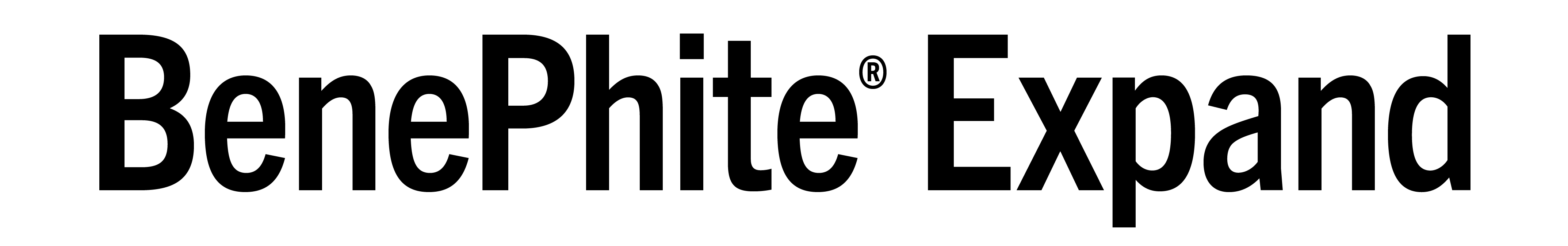 19.0% P, 0.05% Co, 0.75% Fe, 1.75% Mn, 0.10% Mo, 4.0% Zn
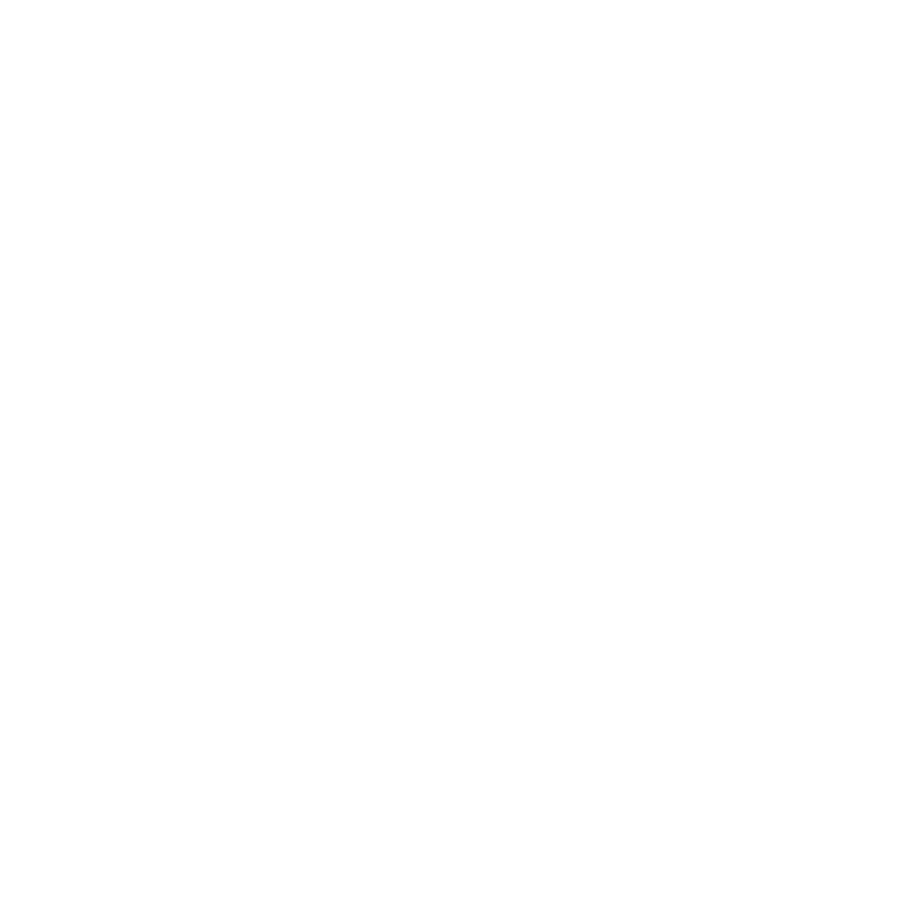 Improved Fruit Quality
Delivers a readily available nutritive boost to enhance photosynthetic activity for improved canopy development and fruit quality, with reduced risk of phytotoxicity
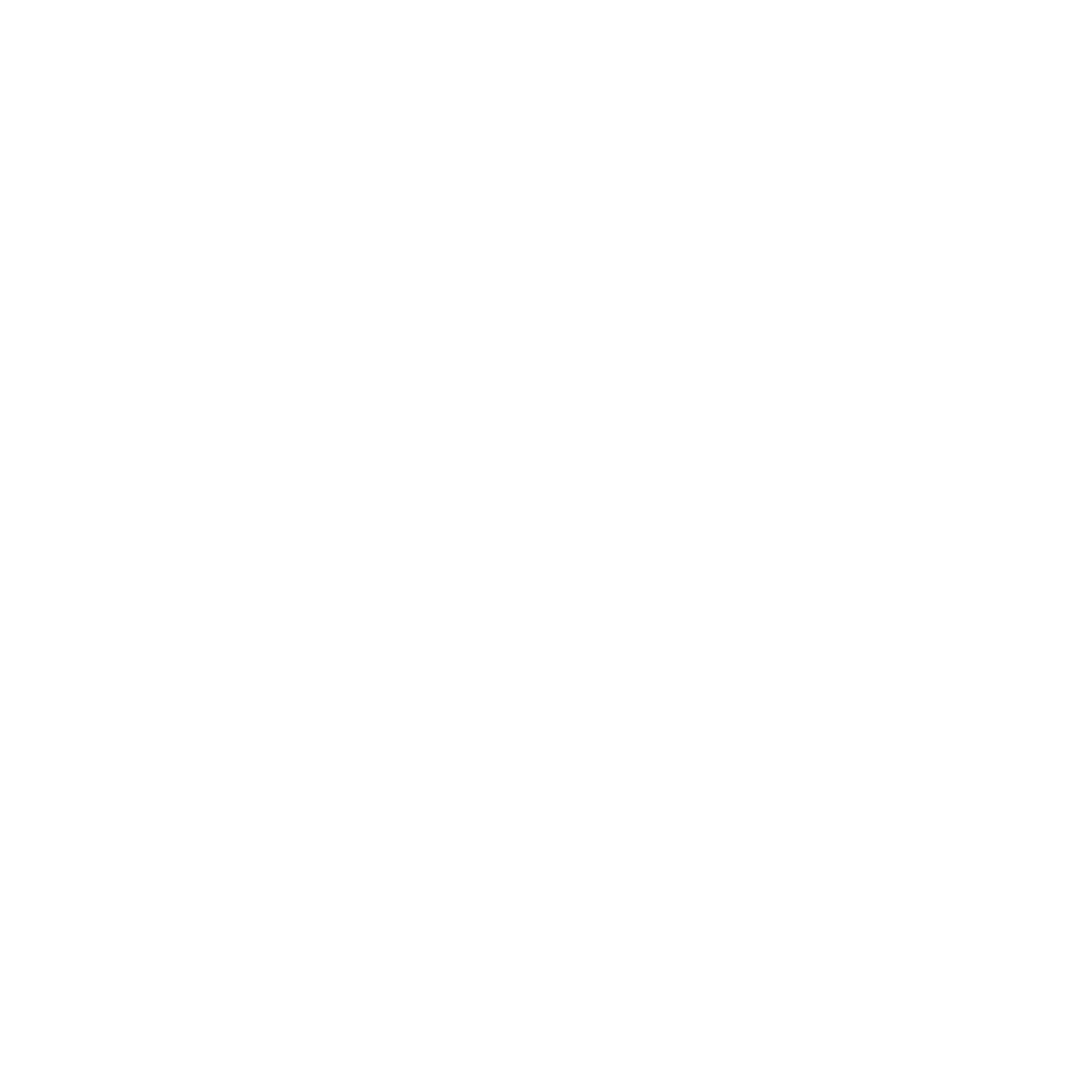 Enhanced Canopy Development
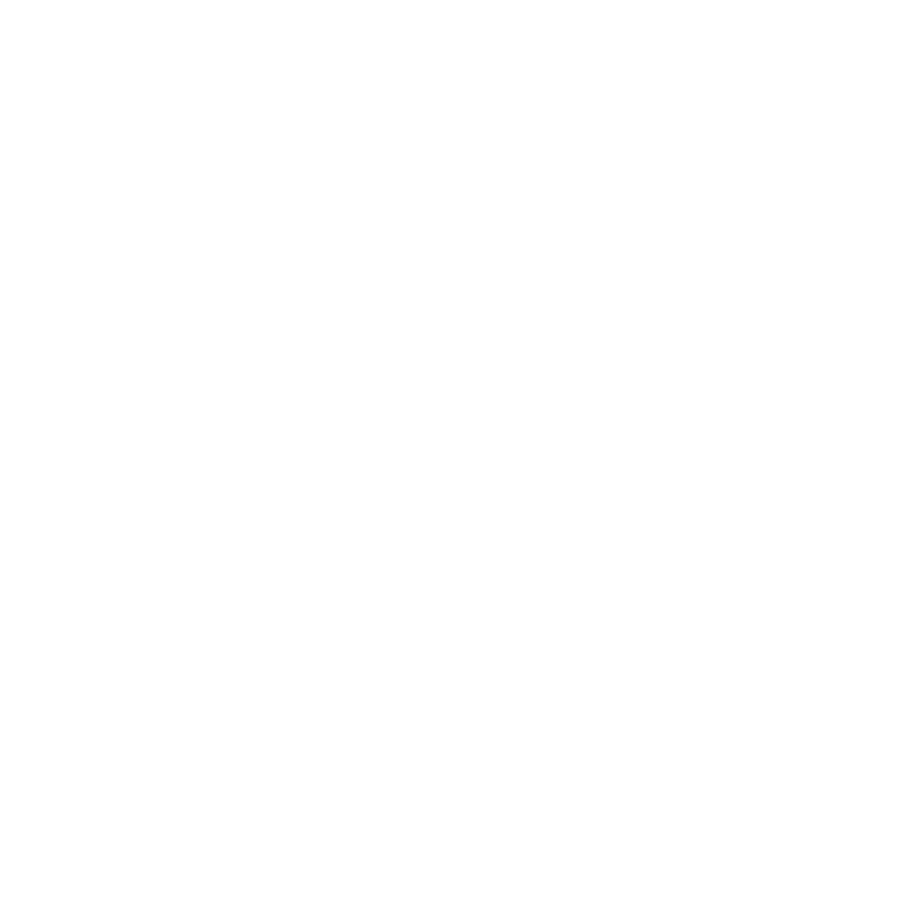 Optimized Formulation
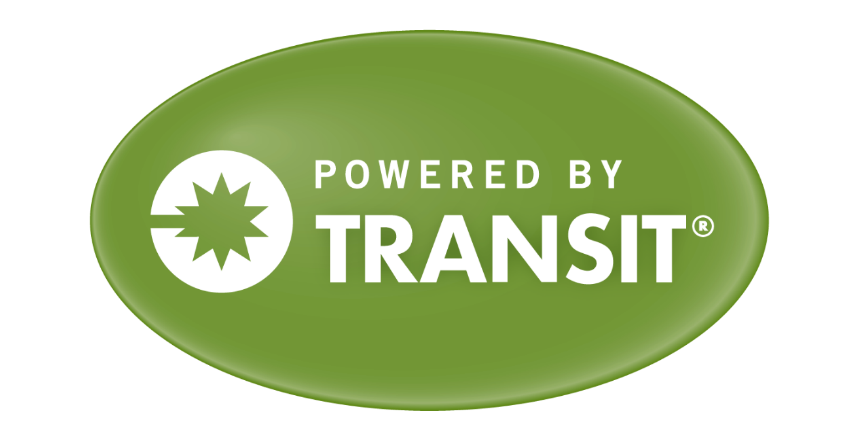 Thank You